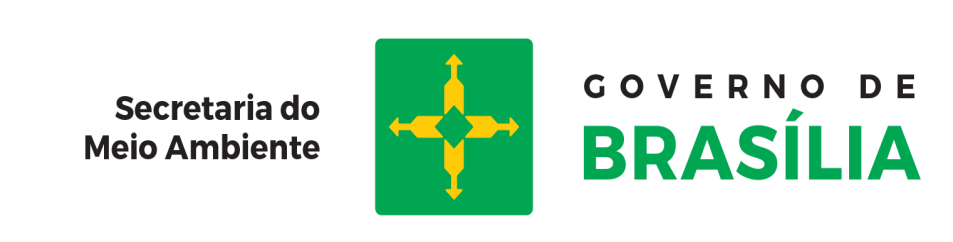 Alteração nas regras gerais de licenciamento ambiental
Análise da proposta em discussão no CONAMA à luz da discussão havida no GT licenciamento

Raul Silva Telles do Valle – AJL/SEMA  
Reunião Extraordinária CONAM - 26/02/2016
Breve histórico
2013: ABEMA publica documento com propostas para revisão do licenciamento ambiental no Brasil
2015: “Agenda Brasil” avança no Congresso – PLS 654/15 fragiliza licenciamento de grandes obras
2015: ABEMA fecha texto de minuta de resolução que substitui Resolução CONAMA no 01/86 e 237/97
2015: CONAMA abre processo de discussão da proposta ABEMA
Objetivos proposta ABEMA
Uniformizar minimamente formas simplificadas de licenciamento ambiental para empreendimentos de baixo impacto (segurança jurídica)
Racionalizar e simplificar o EIA/Rima a partir de melhor gestão de informações pelo órgão ambiental
Usar processo de planejamento territorial e de avaliação ambiental estratégica como suporte para licenciamento de atividades pontuais
Novidades proposta abema
Define as modalidades de licenciamento ambiental:
Licenciamento em fases (LP, LI, LO)
Licenciamento unificado
Licenciamento por adesão e compromisso
Registro de atividades de baixo impacto
Estados definirão enquadramento de empreendimentos em cada modalidade de acordo com natureza da atividade, porte e potencial poluidor 
demanda CONAM
Licenciamento em fases
Empreendimentos de significativo impacto ambiental (infra-estrutura, atividade industrial, outros)
Objetivo: avaliar viabilidade ambiental quanto à localização e concepção
Licenciamento em fases
LP, LI e LO podem ser emitidas isolada ou conjuntamente, de acordo com regramento local (CONAM) 
Órgão ambiental definirá estrutura e escopo do estudo ambiental de acordo com natureza, porte e potencial poluidor do empreendimento
Estudos Ambientais
Existência de ZEE, AAE ou AAI autorizam simplificação dos estudos 
Termo de Referência baseado nas informações já disponíveis – estudo mais objetivo 
Cópias digitais e disponíveis no site do órgão ambiental 
Contratação pelo empreendedor, sem necessidade de cadastro
Processo só inicia com apresentação estudo ambiental completo 
Seis meses meses para órgão decidir (1 ano EIA)
Licenciamento por adesão e compromisso
Empreendimentos de médio ou baixo impacto 
Meio eletrônico 
Etapa única 
Adesão a condições (de instalação, funcionamento e monitoramento) pré-estabelecidas pelo órgão ambiental: sem vistoria ou análise prévia individual 
Licenciamento por adesão e compromisso
Empreendimentos previamente enquadrados por norma regulamentadora, desde que: 
se conheça bem os impactos da atividade; 
se conheça bem as características socioambientais da região onde ocorrerá instalação

ZEE, PDOT e normas de planejamento: fundamentais 
Foco no monitoramento 
Licenciamento por registro
Atividades sem significativo impacto, não passíveis de licenciamento

Cadastro para fins de monitoramento e análise de impactos cumulativos

Licença ?
Sugestões do GT Licenciamento
Aprimorar licenciamento por adesão: análise localidade e potencial de impacto da atividade
Aprimorar participação de outros órgãos e sociedade no processo
Licenciamento de “desinstalação” de grandes empreendimentos (processo + garantia financeira)
“jornadas do licenciamento ambiental” para uniformizar entendimentos
EIA com responsável técnico + forma de punição consultores desqualificados
Participação no processo de licenciamento
Órgãos setoriais ou de outras unidades federativas: prazo indefinido (ad hoc) para manifestação 
Não vinculante

Sociedade civil: prazo indefinido para manifestação (ad hoc) 
Participação apenas por meio de audiência pública (prévio à LP) 
Aprimorando a forma e o momento de participação social: para além da audiência pública
Participação é processo, não ato
Possibilidade de consultas setoriais para elaboração do TR: estudo melhor direcionado
Prazos pré-estabelecidos para contribuições antes de parecer final da LP: segurança
Obrigatoriedade do órgão ambiental se referenciar às contribuições no parecer final da LP
Possibilidade de consultas setoriais para análise da emissão da LO: avaliação das condicionantes
Audiências públicas para renovação da LO
Impactos no distrito federal
Prioridade para aprovação do ZEE: maior eficiência no licenciamento
Sistema Distrital de Informações Ambientais (SISDIA): integração e disponibilização de informações para agilizar TRs e estudos ambientais
Normatização: enquadramento de atividades; licenciamento por adesão e compromisso; outros
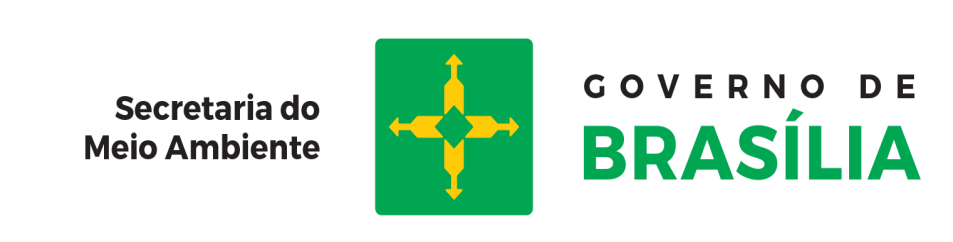 Obrigado!